Филиал МБДОУ-детского сада «Детство» детский сад №371 и МБДОУ-детского сада «Детство» детский сад №432
«РЕЧЕВОЕ РАЗВИТИЕ»



Старший воспитатель 
Овсянникова Л.В.
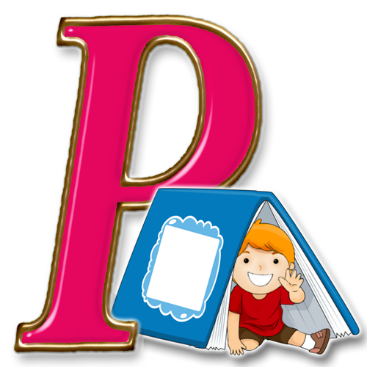 цель речевого развития – это развитие свободного общения с взрослыми и детьми, овладение конструктивными способами и средствами взаимодействия с окружающими.
речевое развитие включает:
1) овладение речью как средством общения и культуры (это значит, надо сформировать устную речь детей на таком уровне, чтобы они не испытывали трудностей в установлении контактов со сверстниками и взрослыми, чтобы их речь была понятна окружающим);
2) обогащение активного словаря ;
3) развитие связной, грамматически правильной диалогической и монологической речи;
 4) развитие речевого творчества;
5) знакомство с книжной культурой, детской литературой, понимание на слух текстов различных жанров                             детской литературы;
                     6) формирование звуковой аналитико-синтетической активности как предпосылки обучения                        грамоте;
                     7) развитие звуковой и интонационной культуры, фонематического слуха.
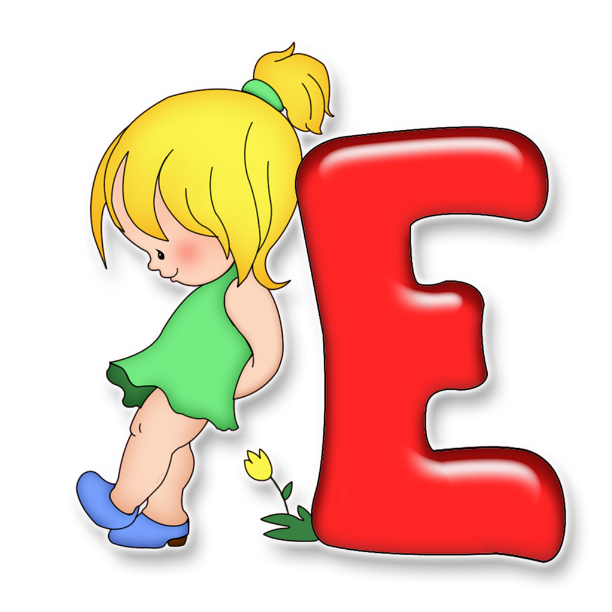 Развивающая Предметно-пространственная среда
371                                                                                         432
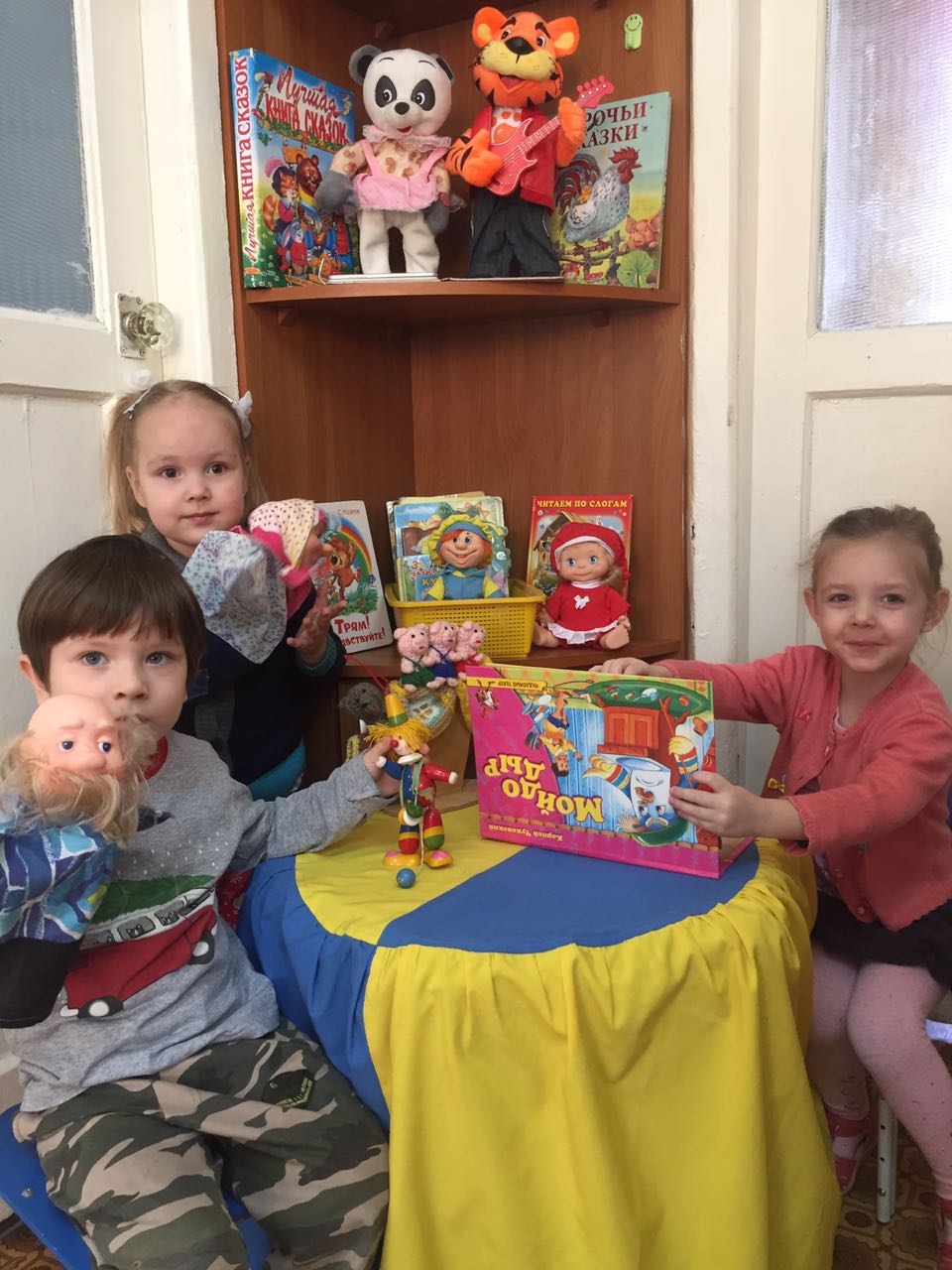 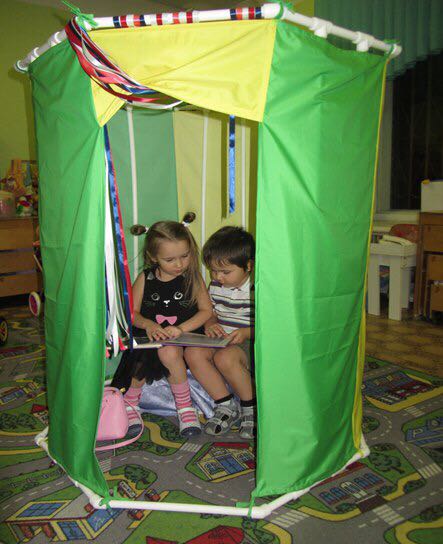 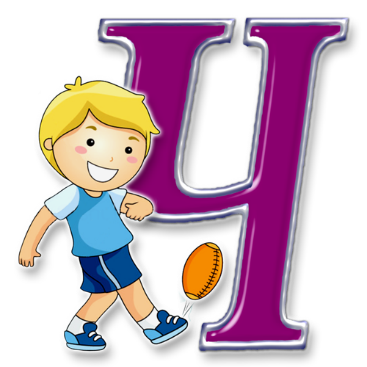 Развивающая Предметно-пространственная среда371                                                                              432
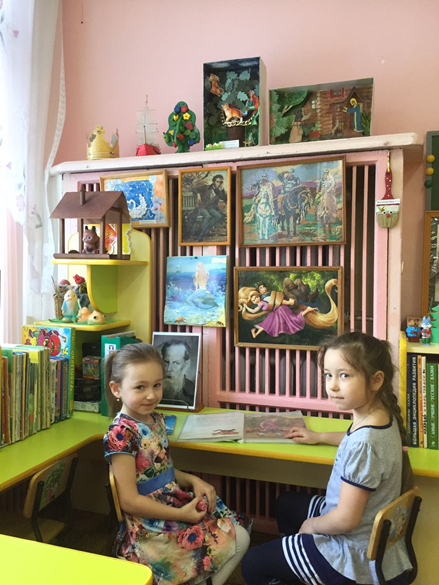 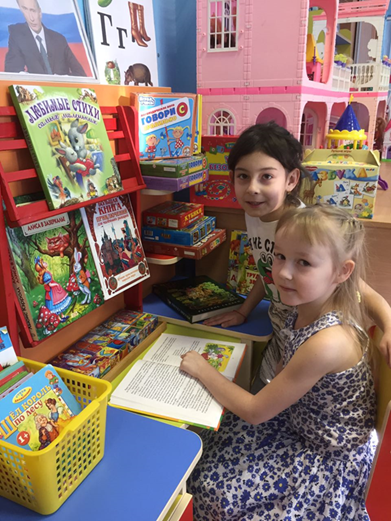 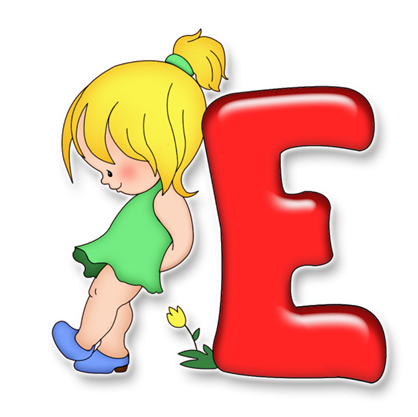 СОВРЕМЕННЫЕ ОБРАЗОВАТЕЛЬНЫЕ ТЕХНОЛОГИИ
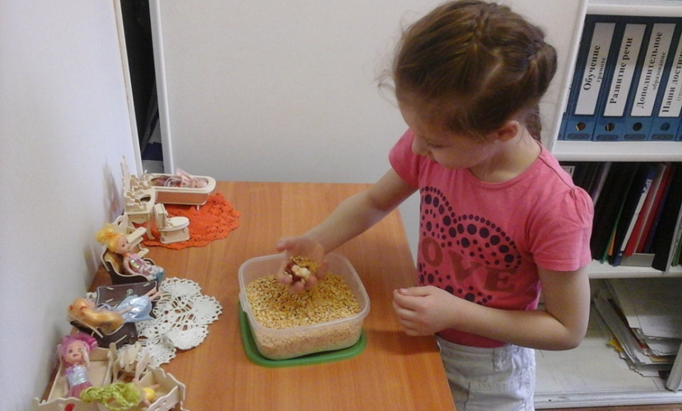 здоровьесберегающие технологии;
технологии проектной деятельности
технология исследовательской деятельности
 информационно-коммуникационные технологии
личностно-ориентированные технологии;
технология портфолио дошкольника и воспитателя
игровая технология
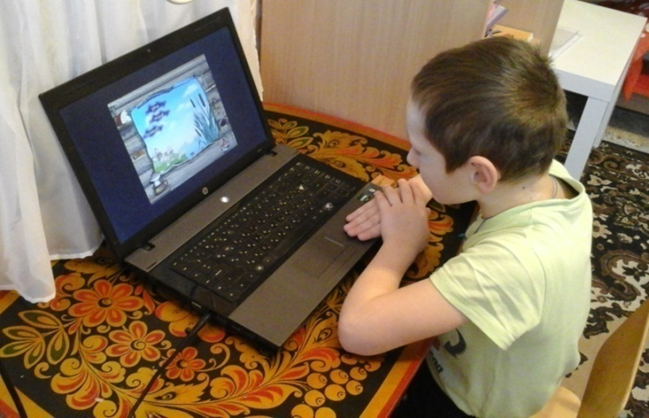 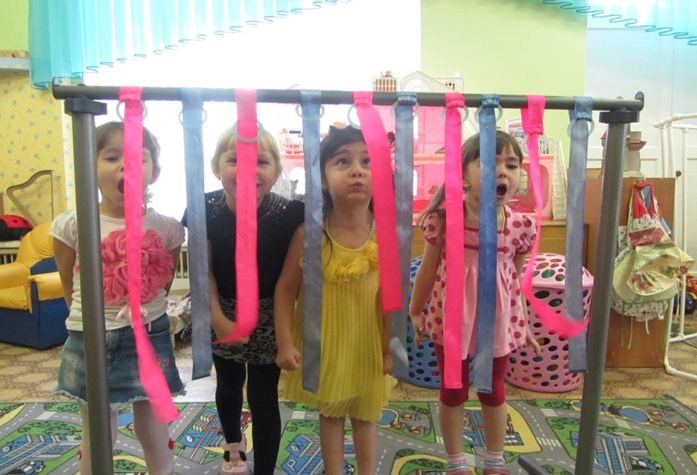 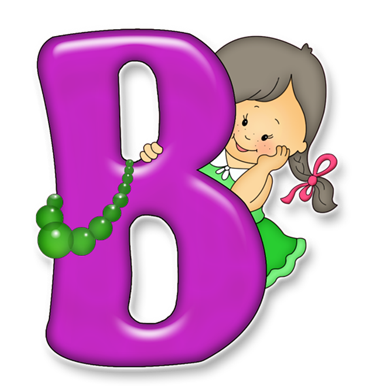 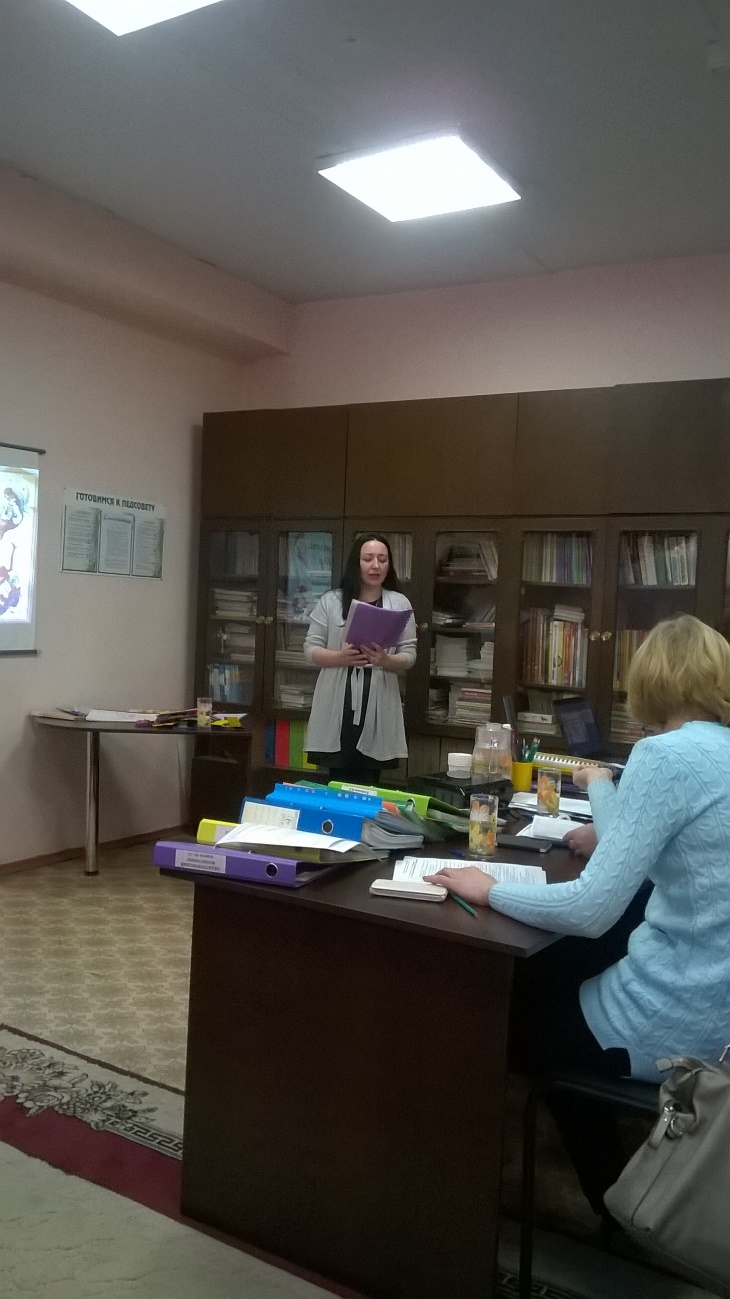 Работа с педагогами
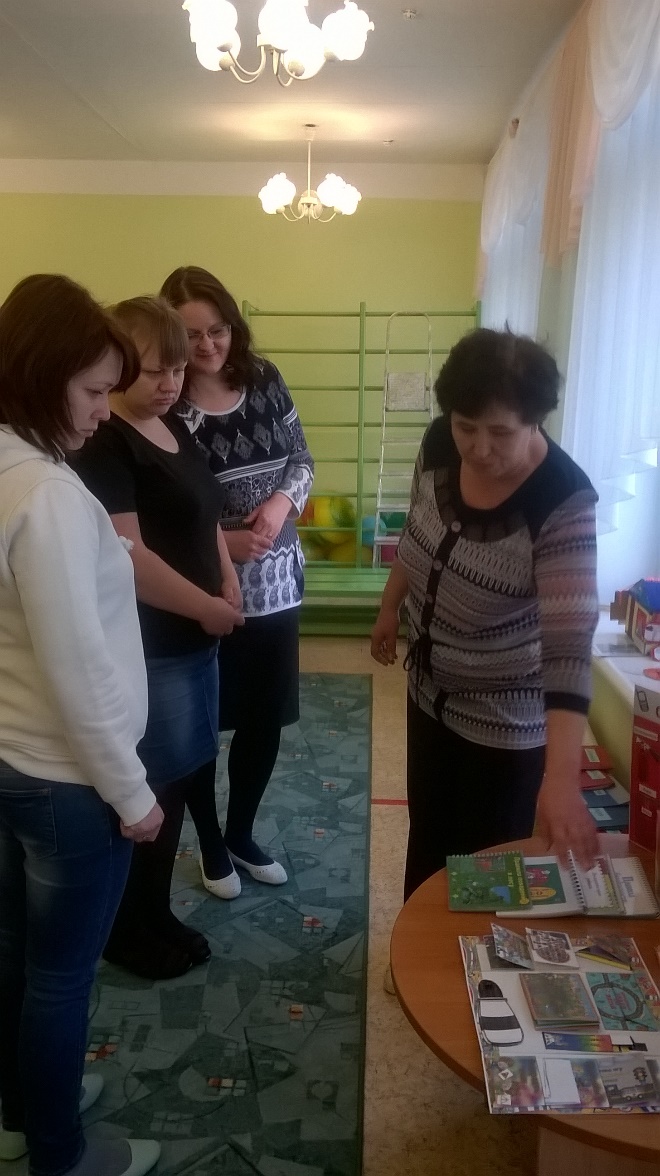 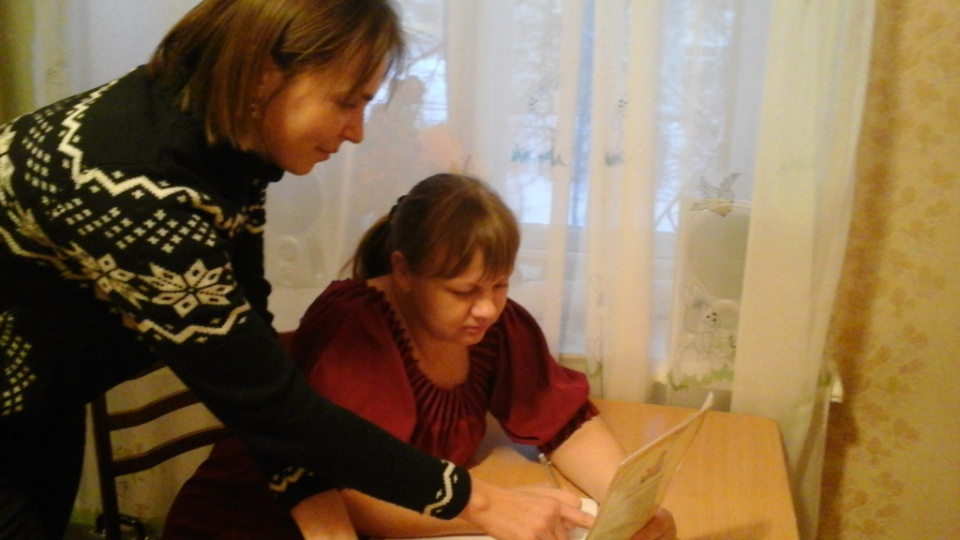 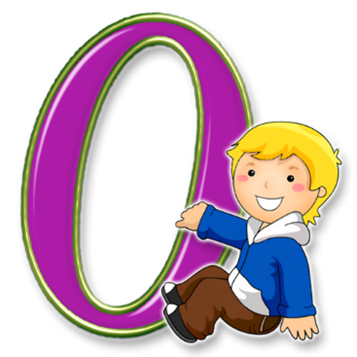 НОД, режимные моМенты, самостоятельная деятельность детей
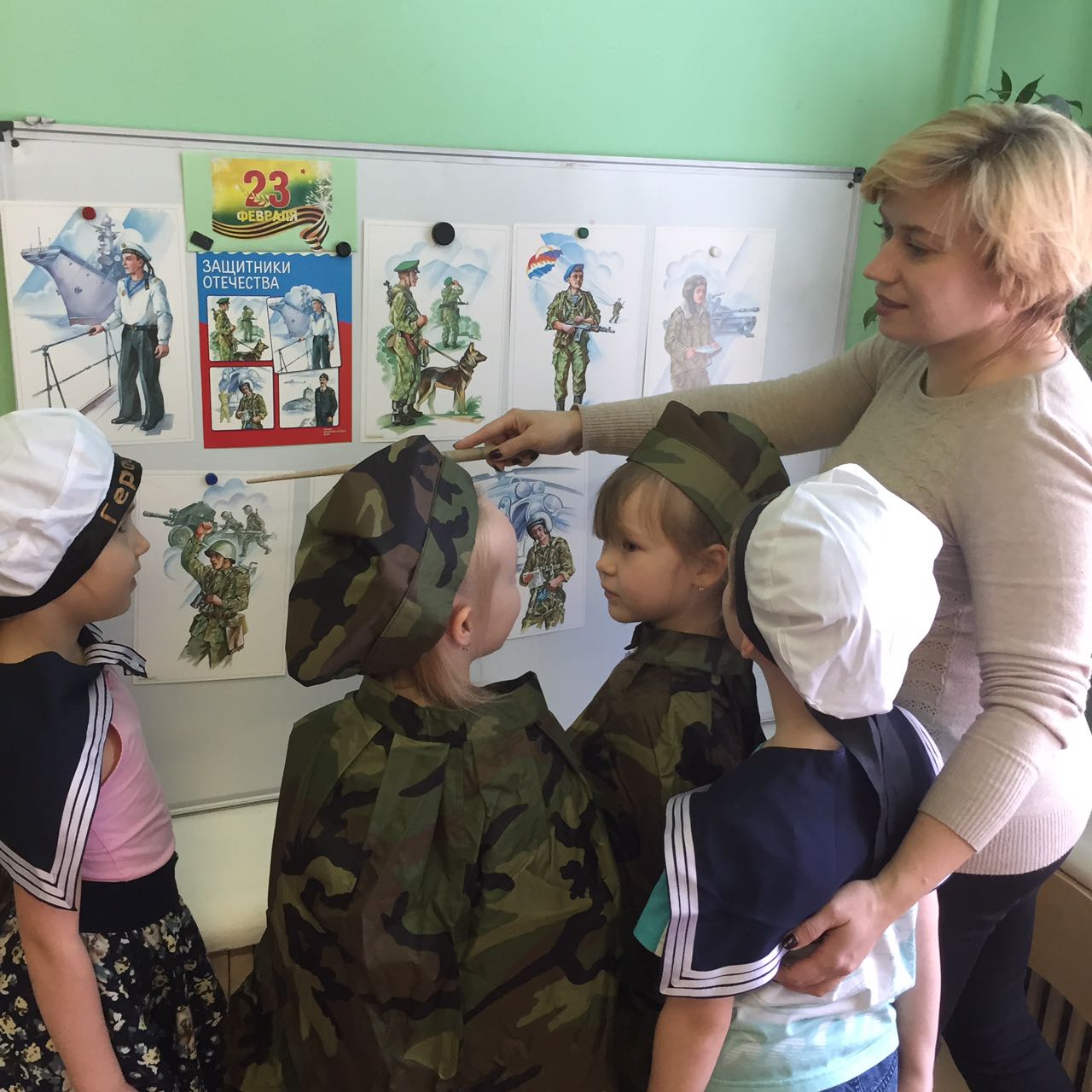 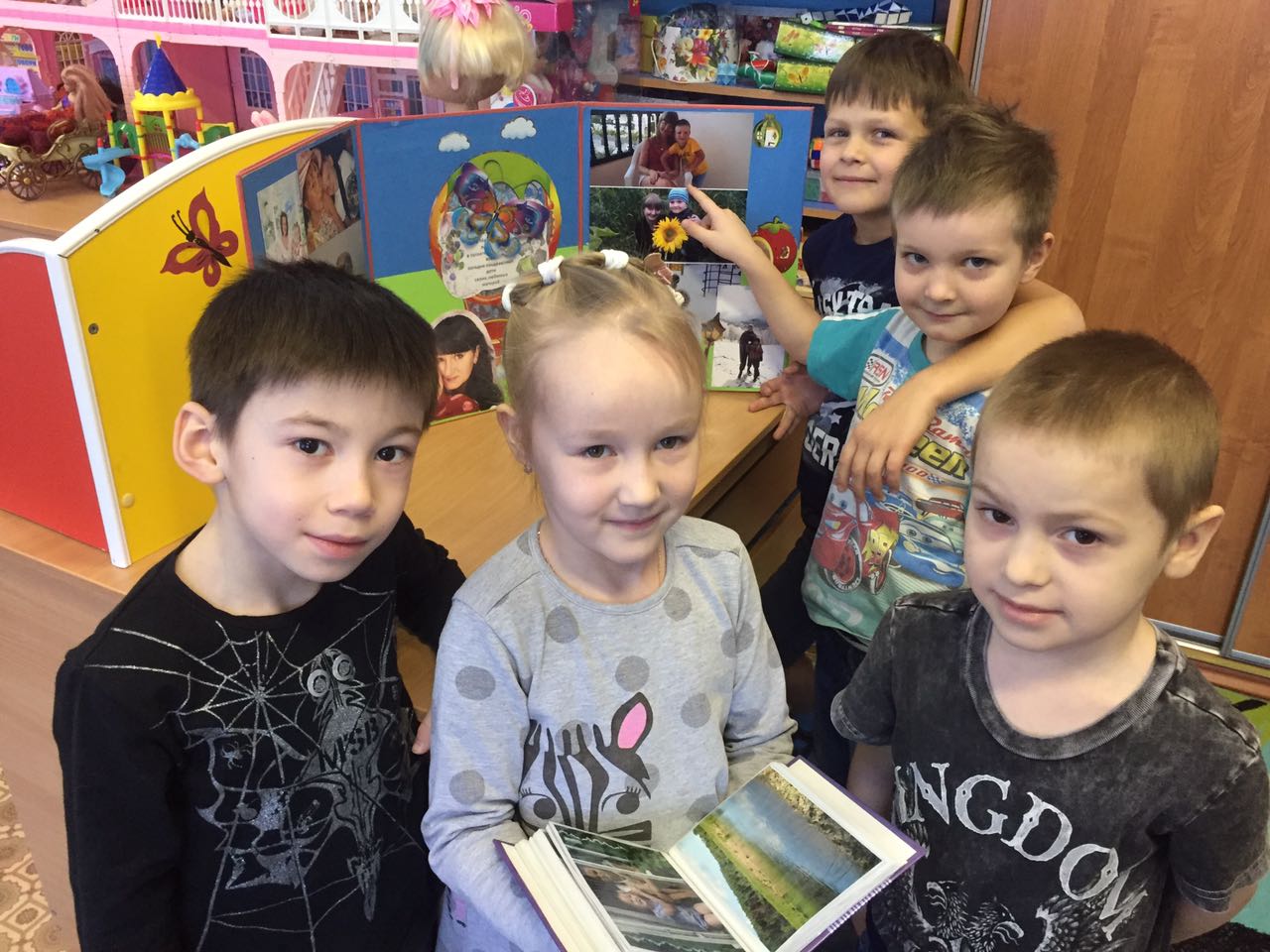 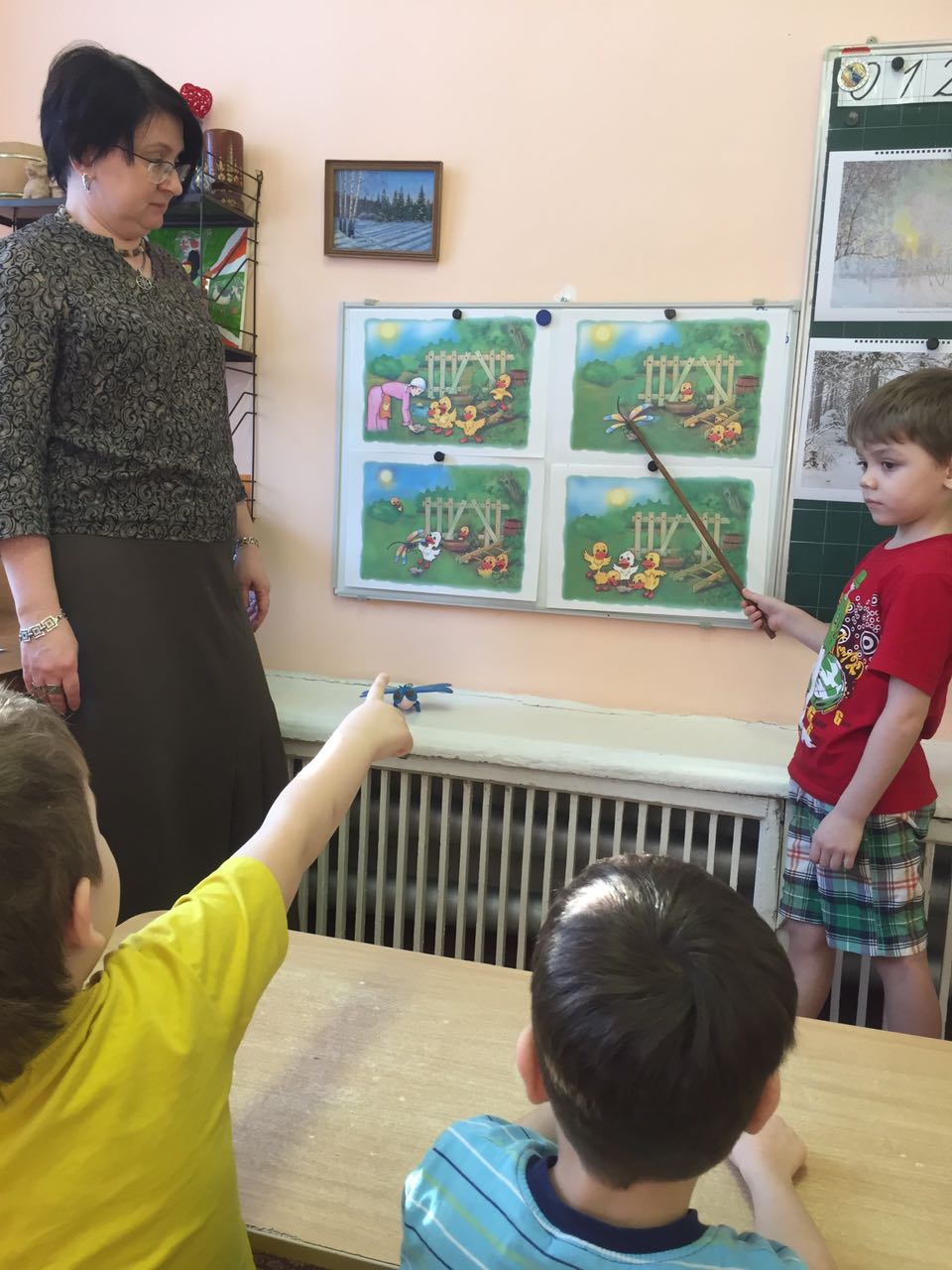 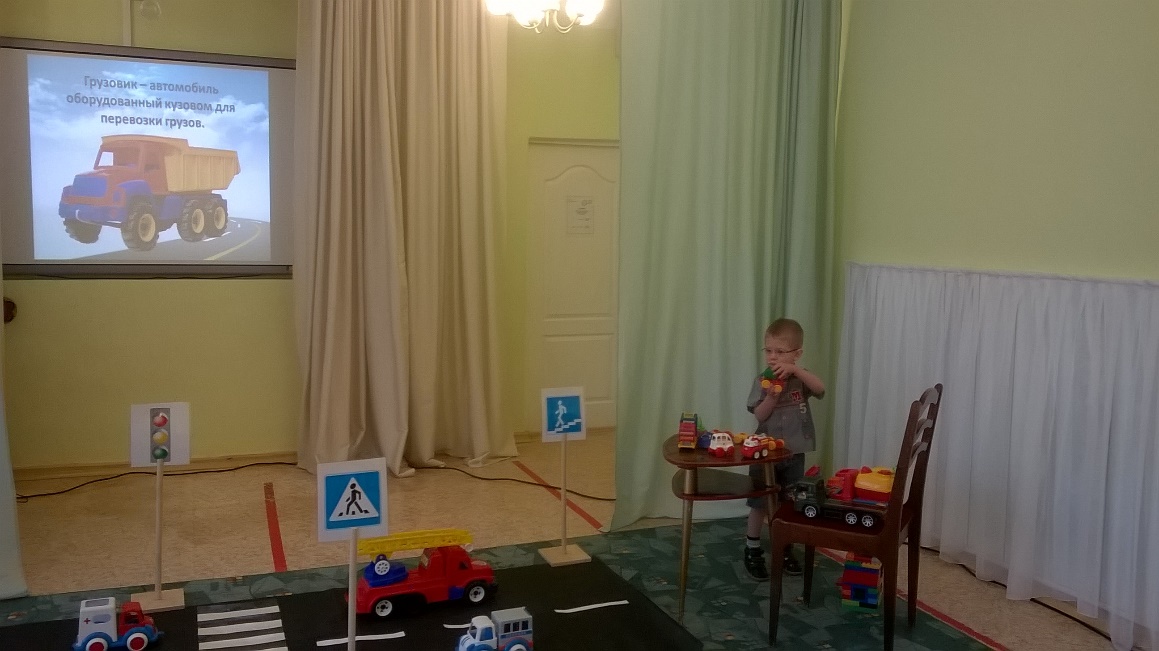 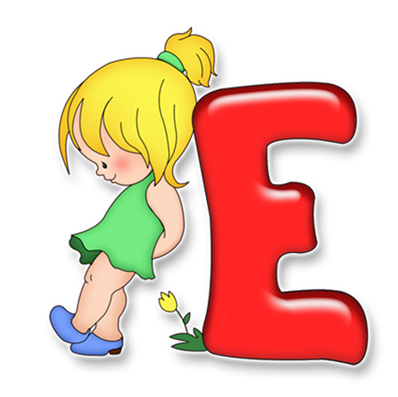 Работа с родителями

Основными формами работы с родителями являются:
общие родительские собрания;
консультации (индивидуальные и групповые);
беседы (индивидуальные и групповые);
открытые показы занятий;
папки – передвижки;
совместные проекты;
подбор методической литературы в помощь родителям и т. д.
РАБОТА С РОДИТЕЛЯМИ
«Пушкинские чтения»
371 Миниатюры

432 Викторина
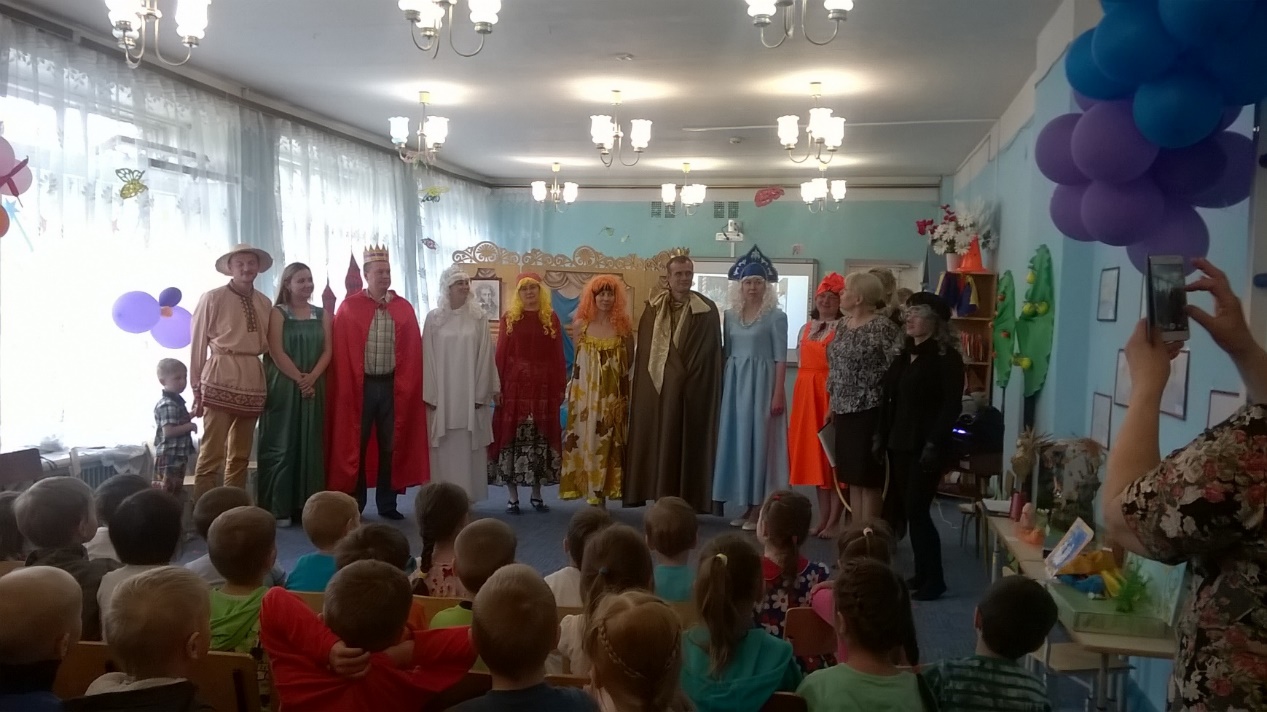 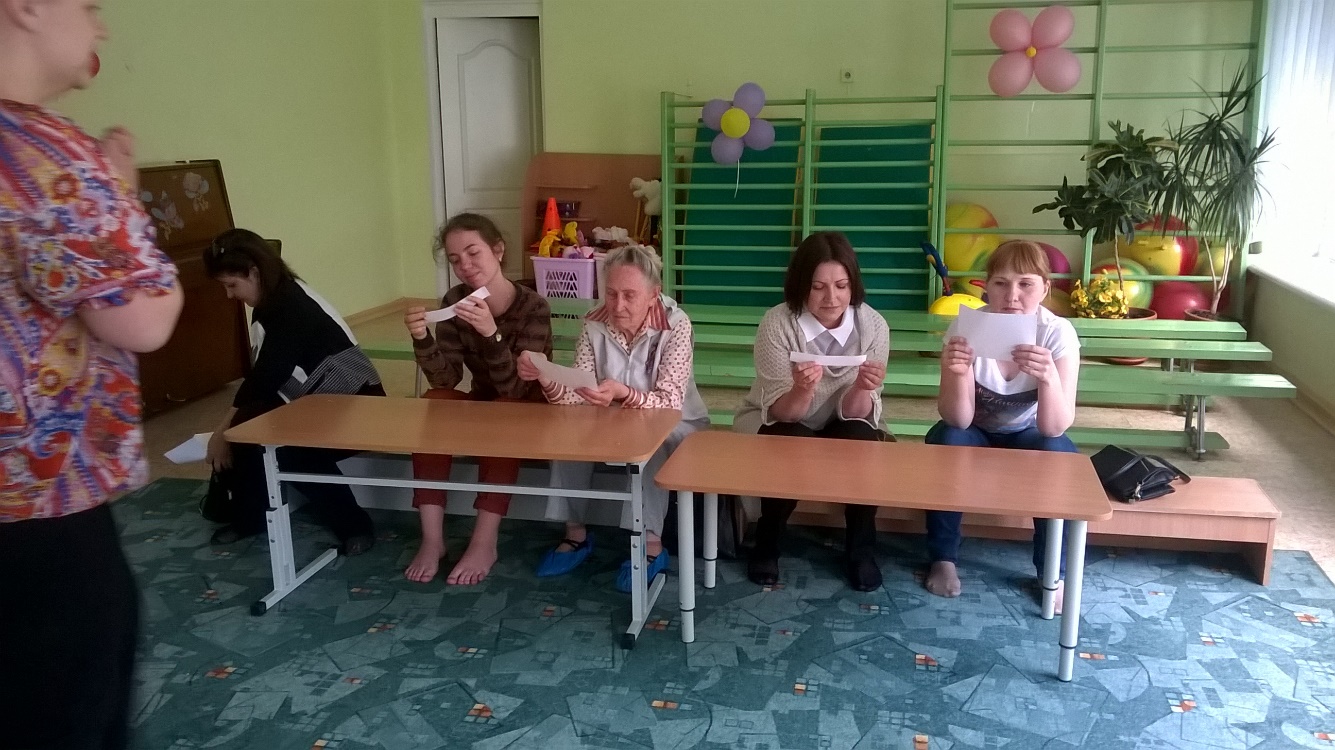 Работа с родителями
Проектная деятельность
«Профессия моих родителей»                                                     «Кладовая Урала»
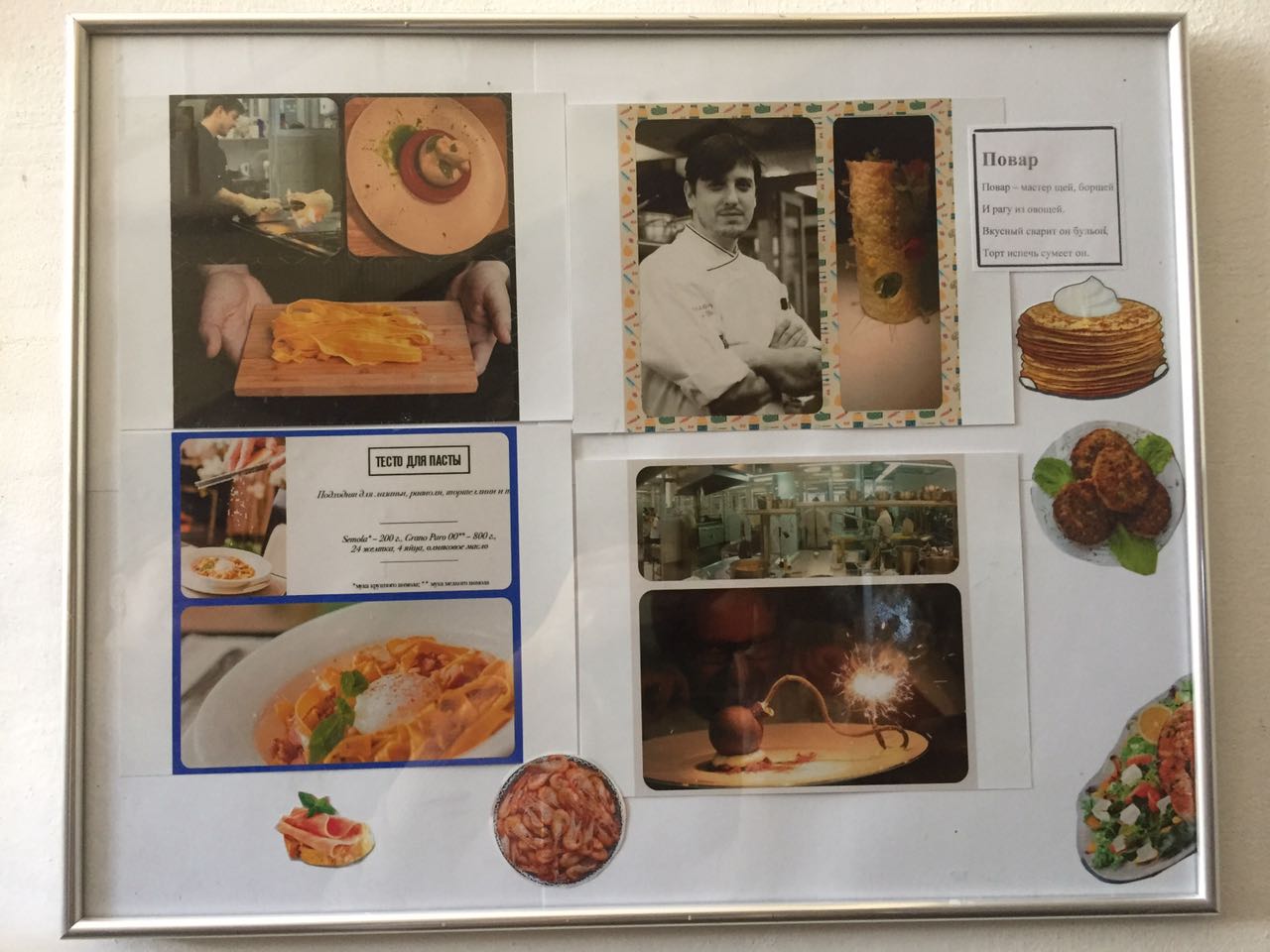 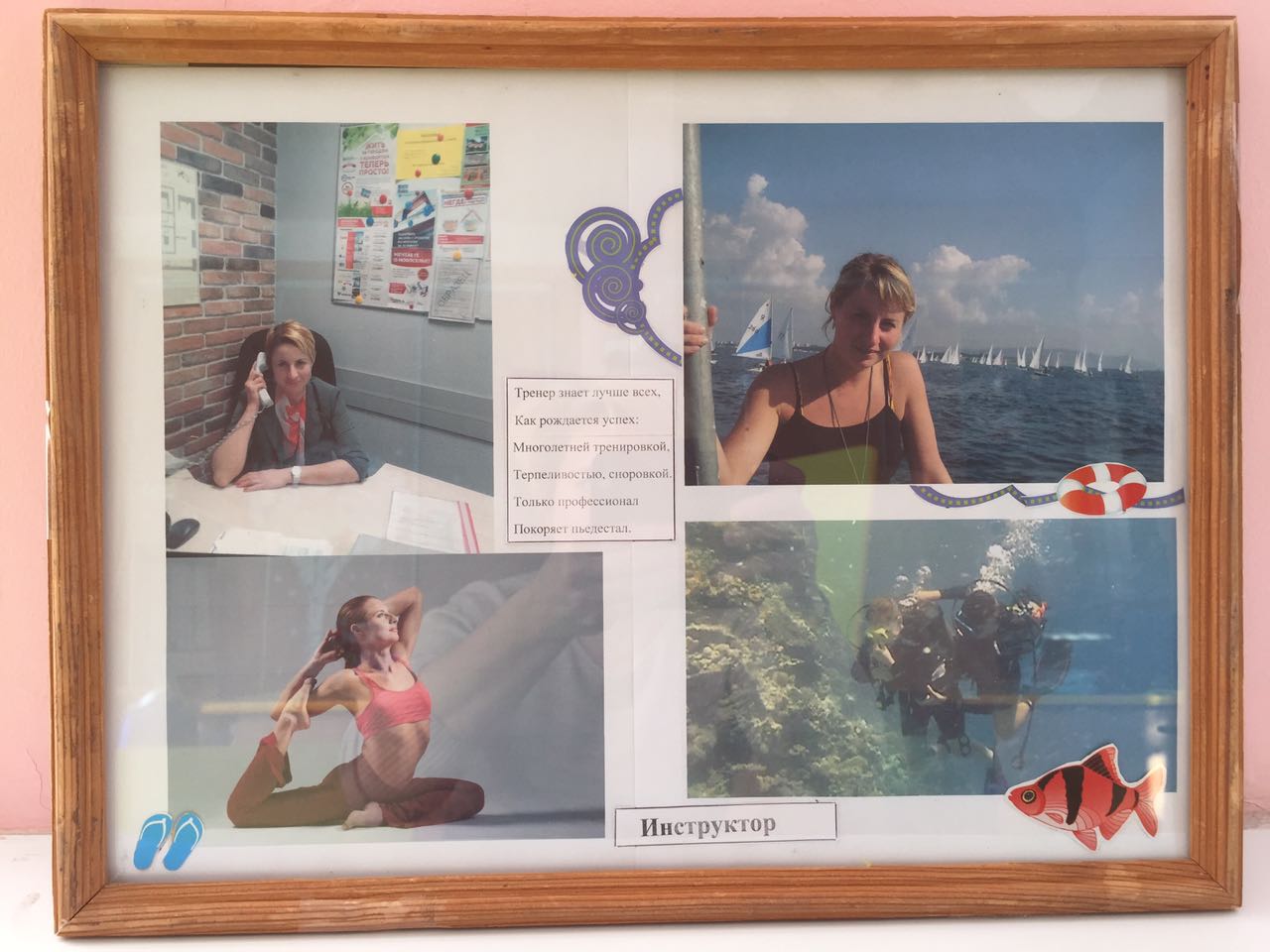 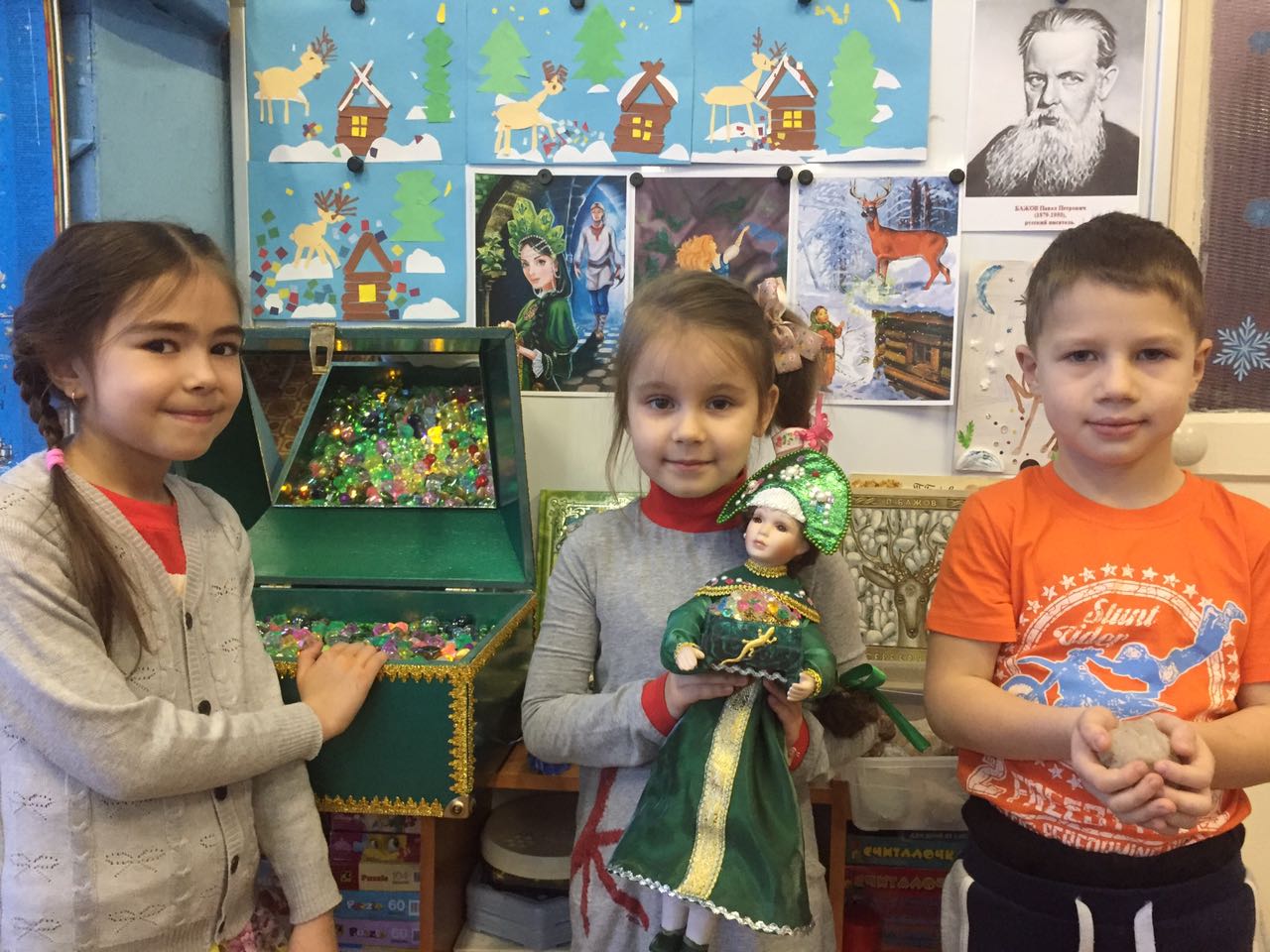 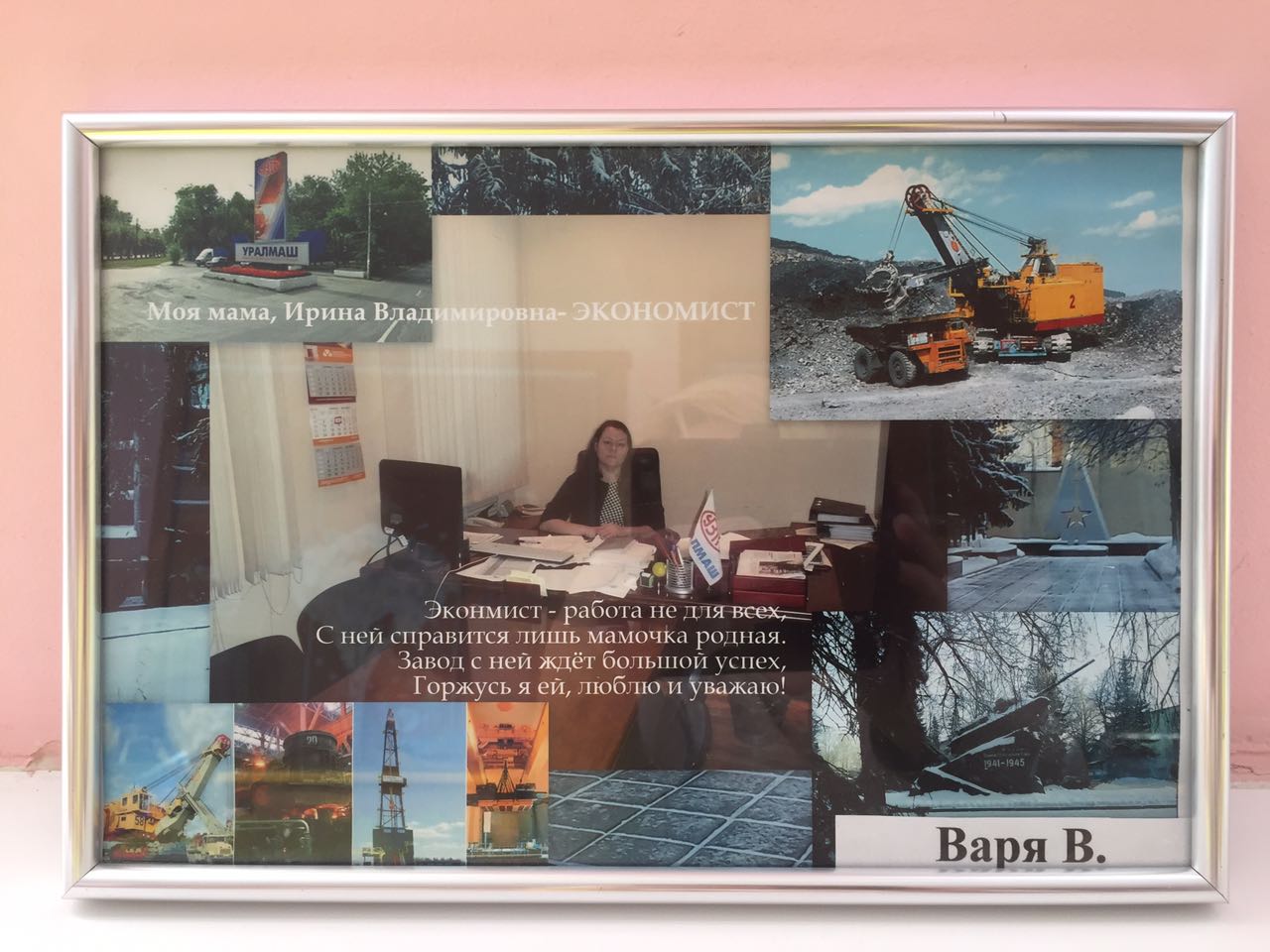 целевые ориентиры на этапе завершения дошкольного образования :- ребёнок проявляет инициативность и самостоятельность в разных видах деятельности – игре, общении, конструировании и др. Способен выбирать себе род занятий, участников совместной деятельности, обнаруживает способность к воплощению разнообразных замыслов;- ребёнок уверен в своих силах, открыт внешнему миру, положительно относится к себе и к другим, обладает чувством собственного достоинства. Активно взаимодействует со сверстниками и взрослыми, участвует в совместных играх;- ребёнок обладает развитым воображением, которое реализуется в разных видах деятельности. Умеет подчиняться разным правилам и социальным нормам, различать условную и реальную ситуации, в том числе игровую и учебную;- у ребёнка развита крупная и мелкая моторика. Он может контролировать свои движения и управлять ими, обладает развитой потребностью бегать, прыгать, мастерить поделки из различных материалов и т.- ребёнок способен к волевым усилиям в разных видах деятельности, преодолевать сиюминутные побуждения, доводить до конца начатое дело- ребёнок обладает развитым воображением, которое реализуется в разных видах деятельности. Умеет подчиняться разным правилам и социальным нормам, различать условную и реальную ситуации, в том числе игровую и учебную;- ребёнок проявляет любознательность, задаёт вопросы, касающиеся близких и далёких предметов и явлений, интересуется причинно-следственными связями (как? почему? зачем, пытается самостоятельно придумывать объяснения явлениям природы и поступкам людей. Обладает начальными знаниями о себе, о предметном, природном, социальном и культурном мире, в котором он живёт. Ребёнок способен к принятию собственных решений, опираясь на свои знания и умения в различных сферах действительности.